Math Equal Part 
of a whole
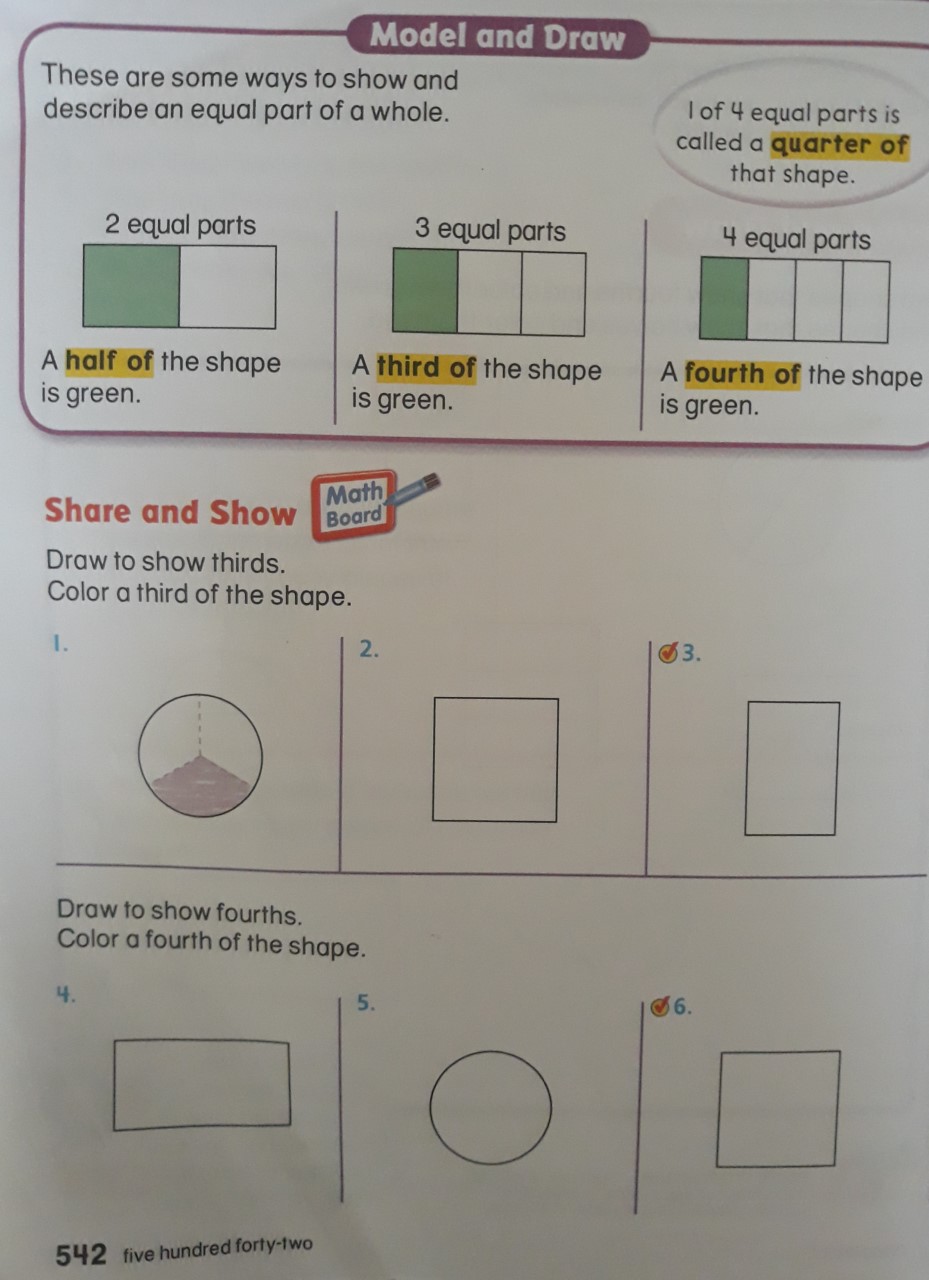 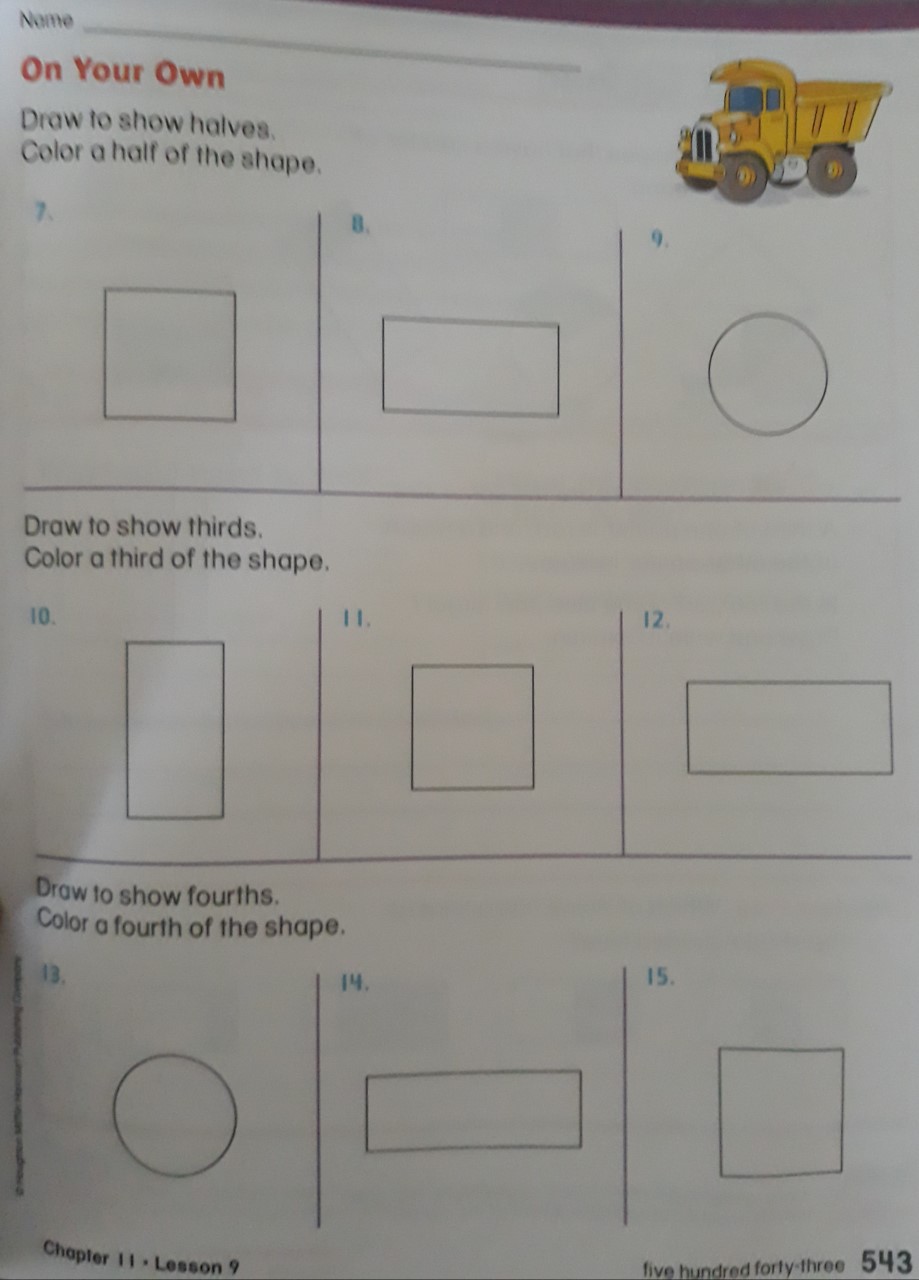